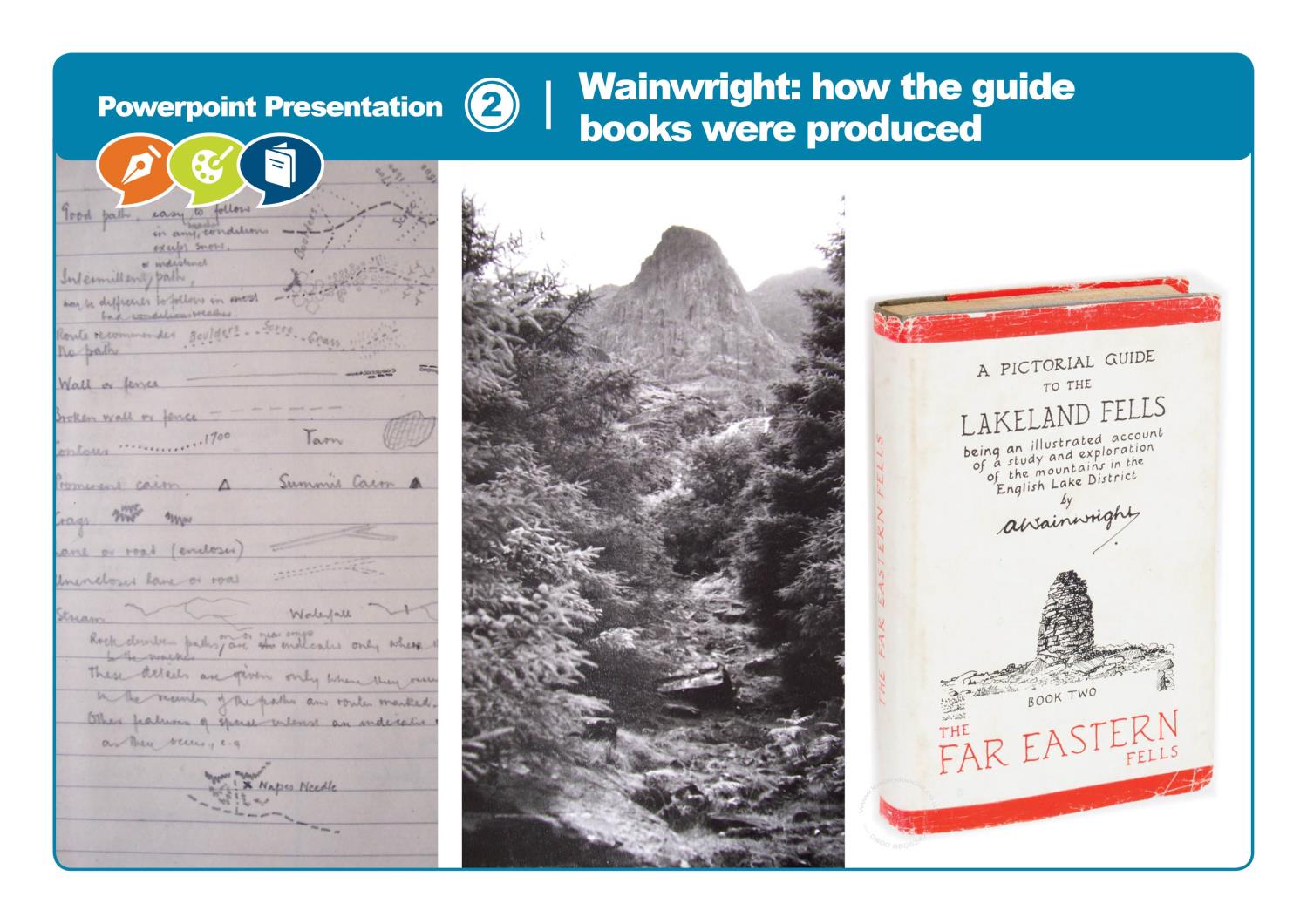 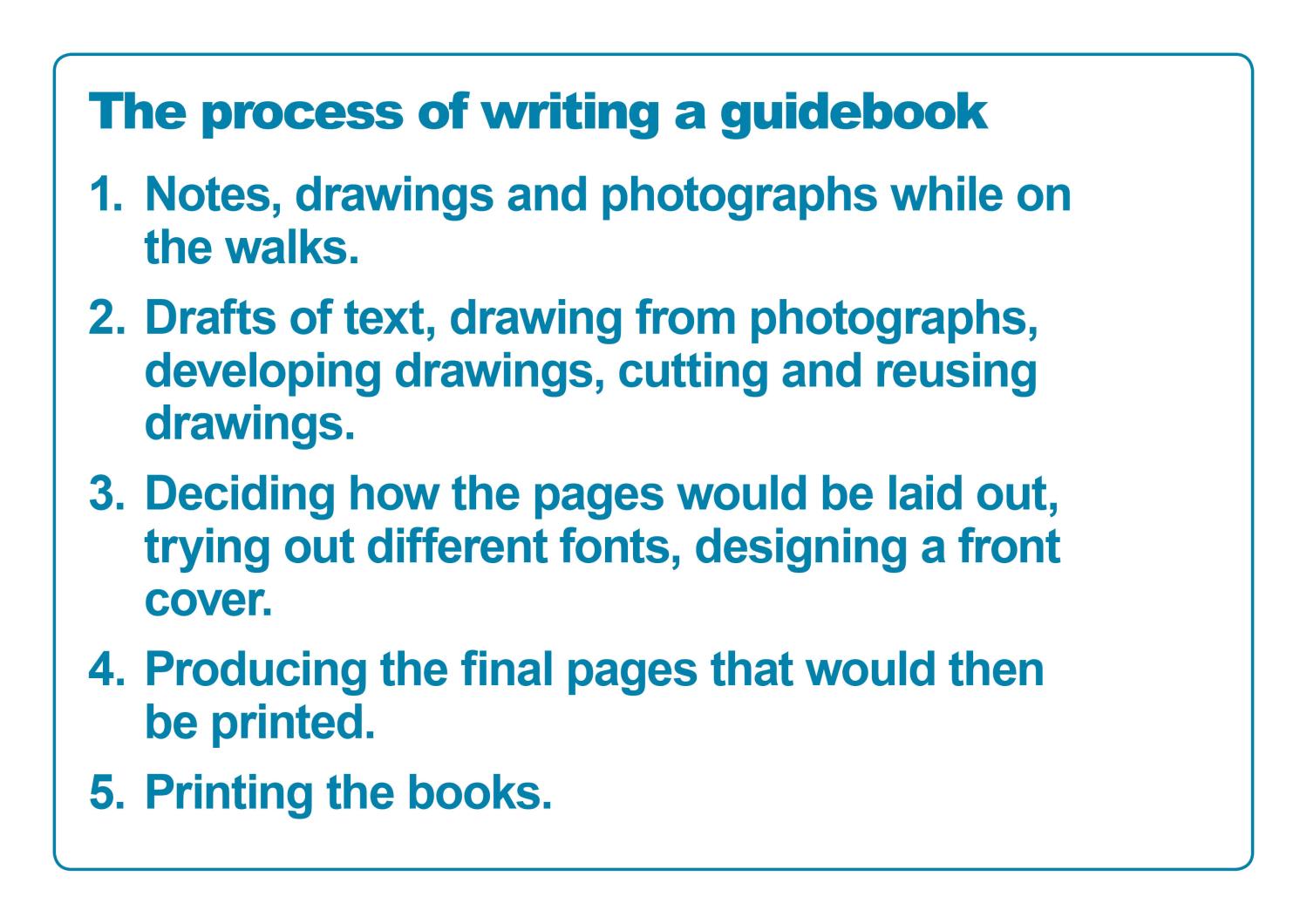 [Speaker Notes: Alfred was born in Blackburn in 1907. This is his christening photograph.]
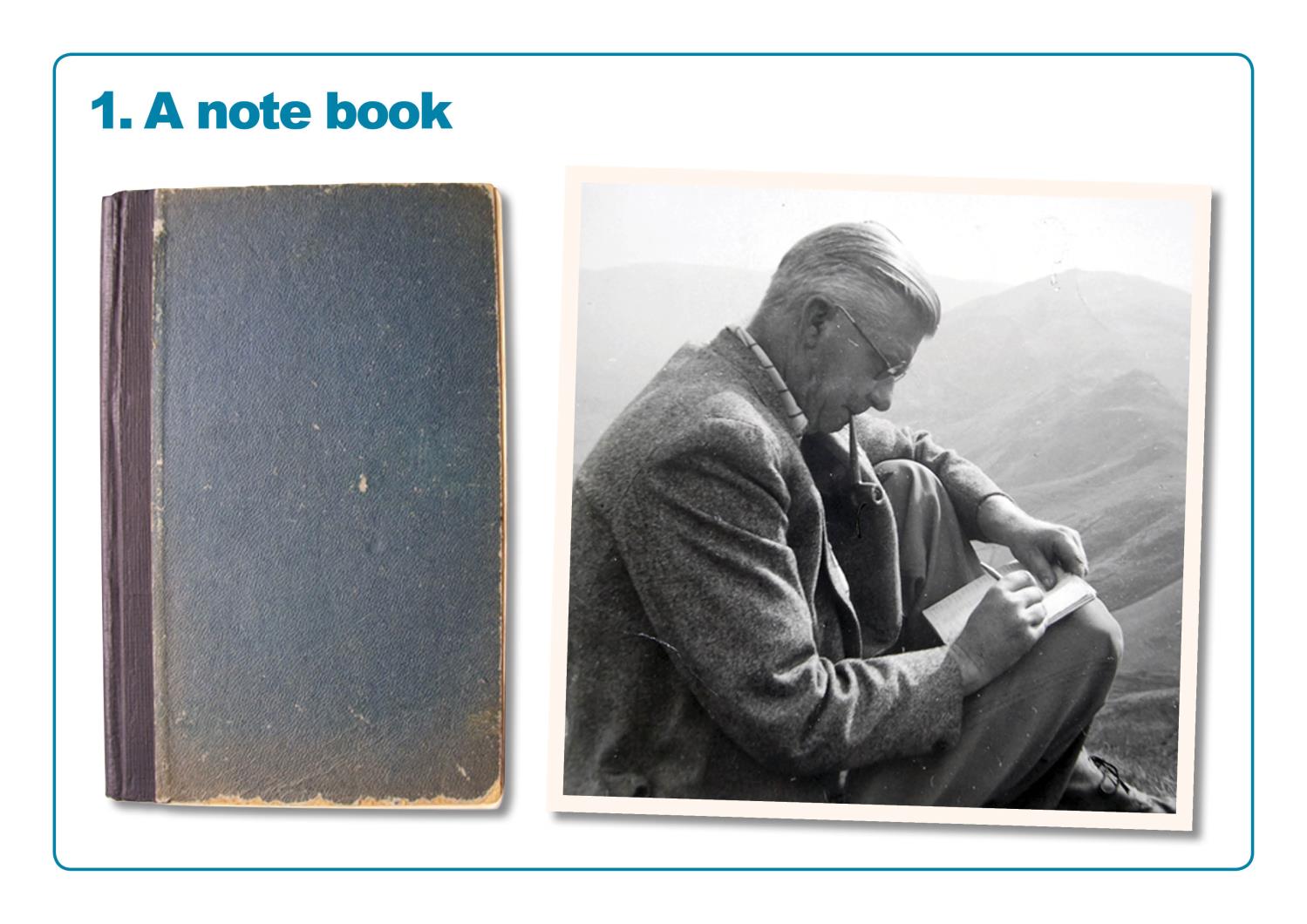 [Speaker Notes: Cumbria Archives have 2 of Alfred Wainwrights note books. He carried them on the fell on his walks to make notes and sketches and also used them to draft his books.]
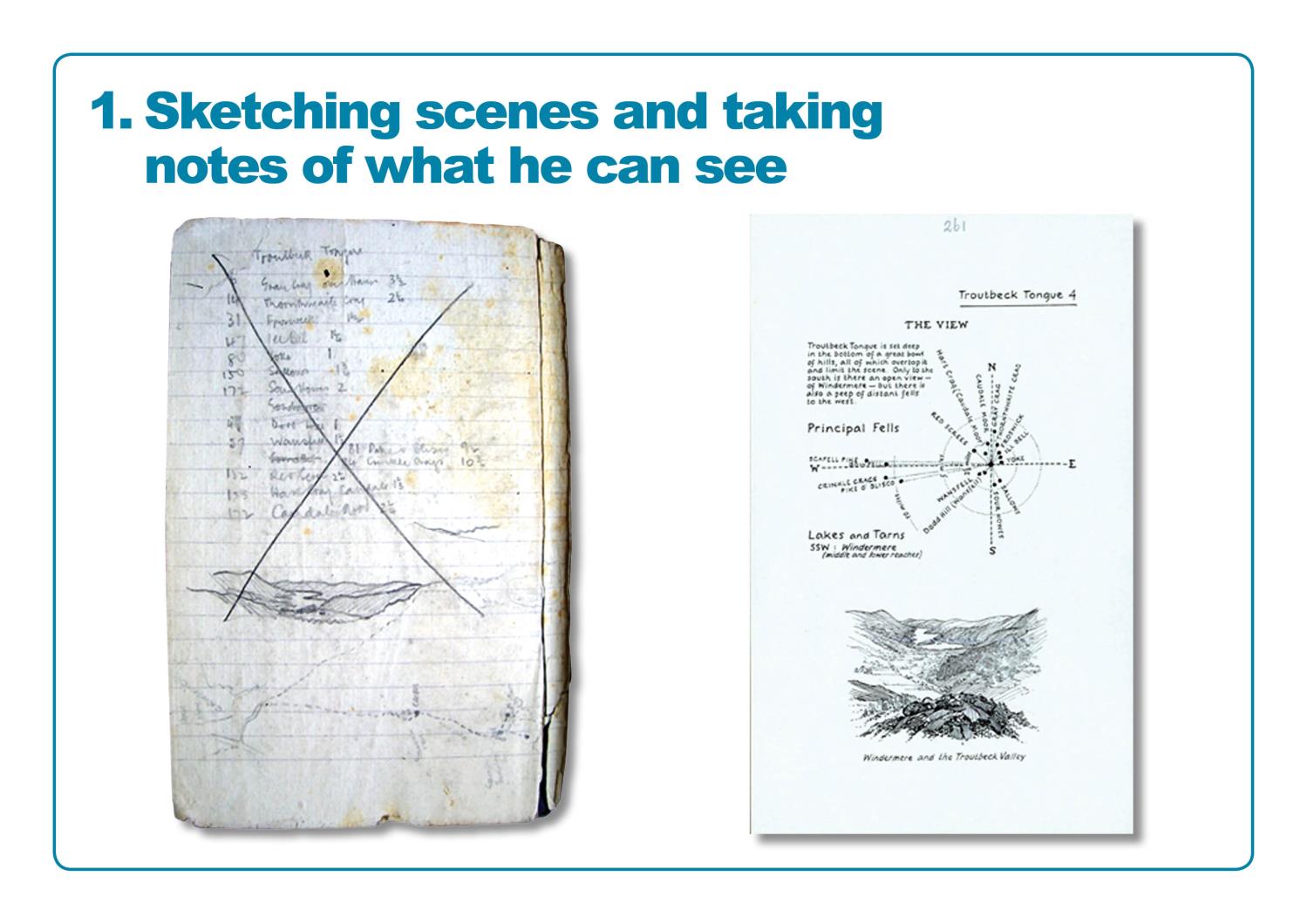 [Speaker Notes: These images show his original sketch from his notebook and the final drawing in the book.]
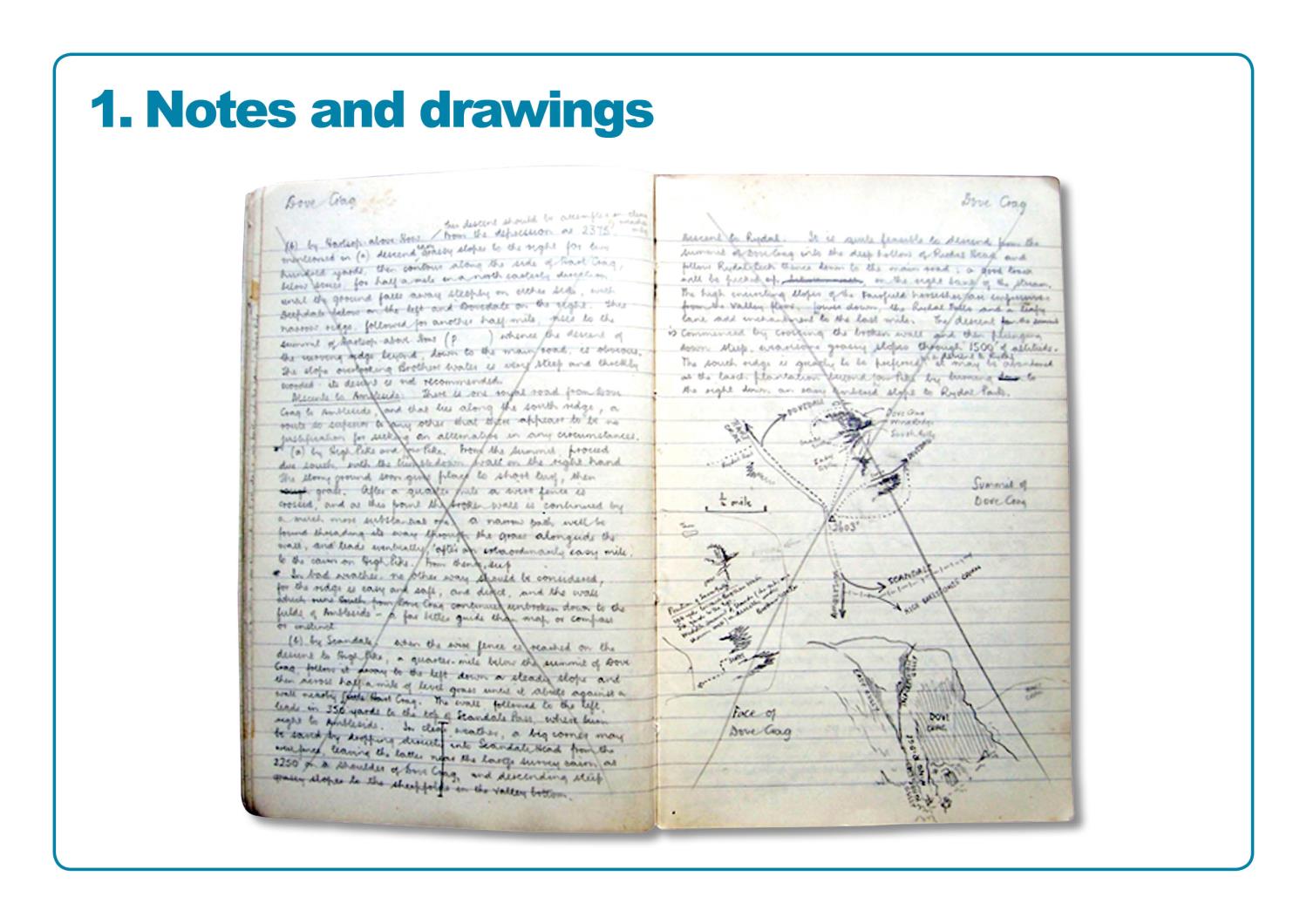 [Speaker Notes: Notes on routes and drawings. The pages have been crossed out to show he has used the notes in a later draft.]
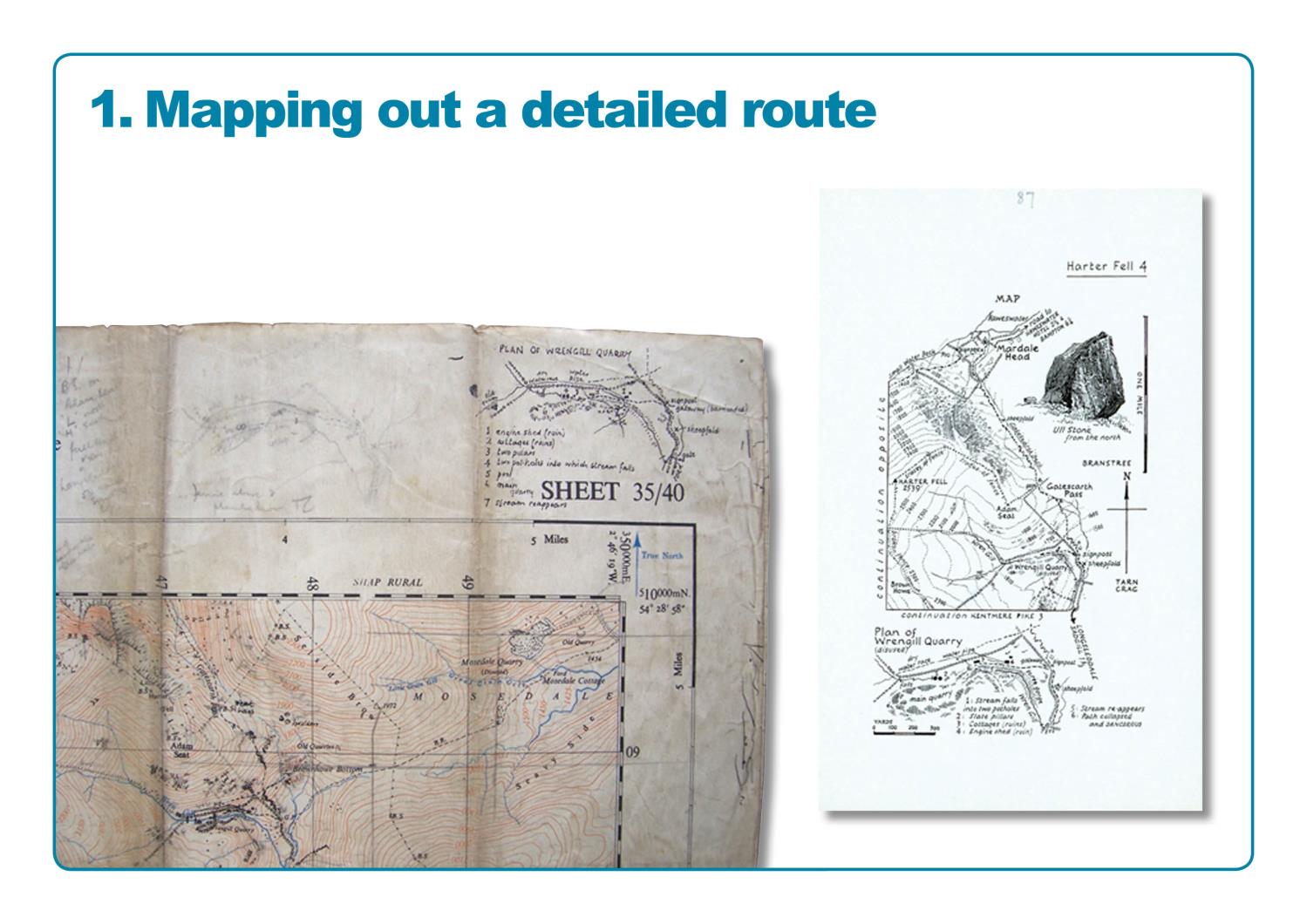 [Speaker Notes: He would add a lot more detail to ordinance survey maps while he was out walking. Here you can see he has a detailed sketch of a quarry on the map page and then the final drawing in the book.]
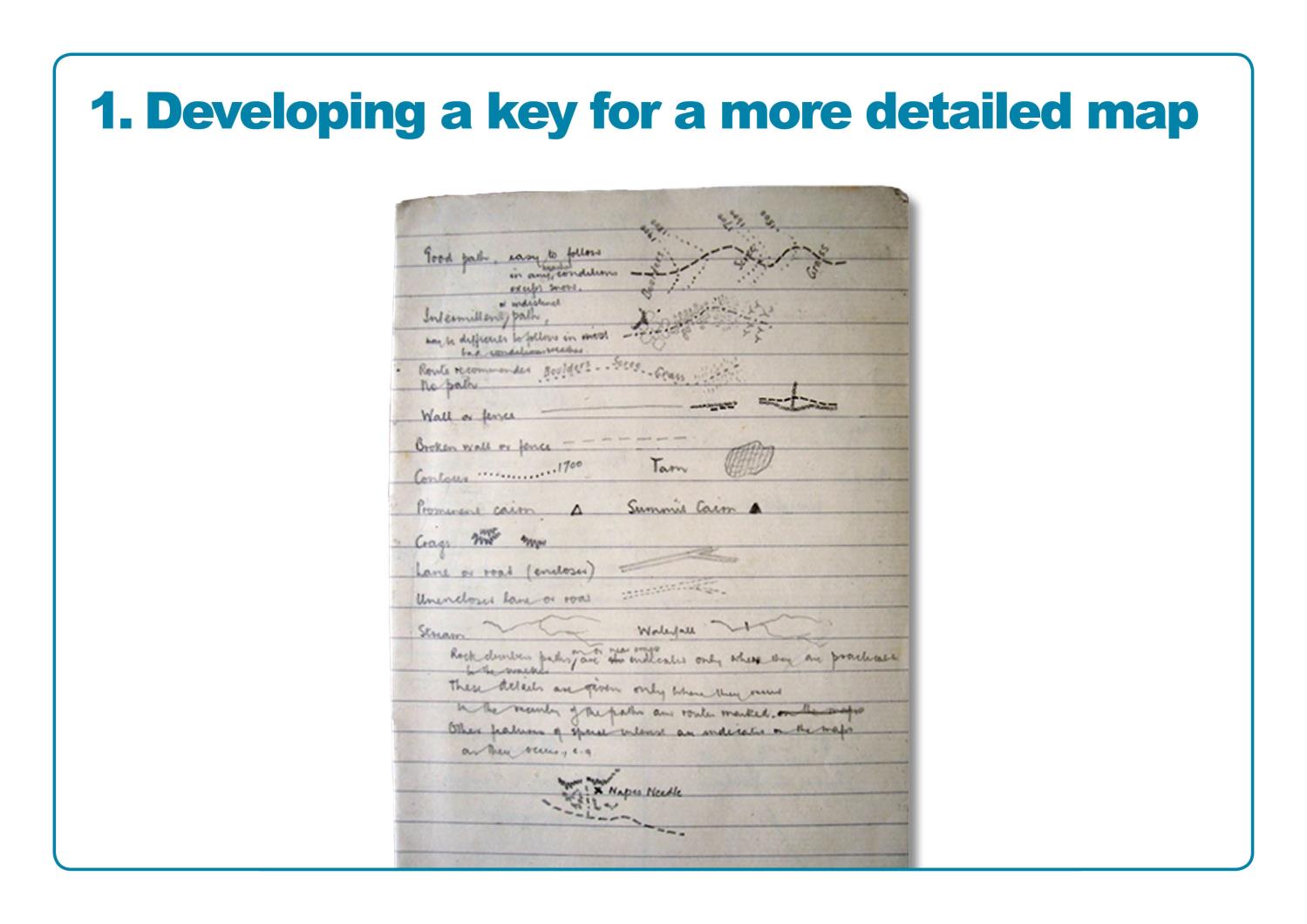 [Speaker Notes: This page shows Alfred’s draft map key from one of his note books.]
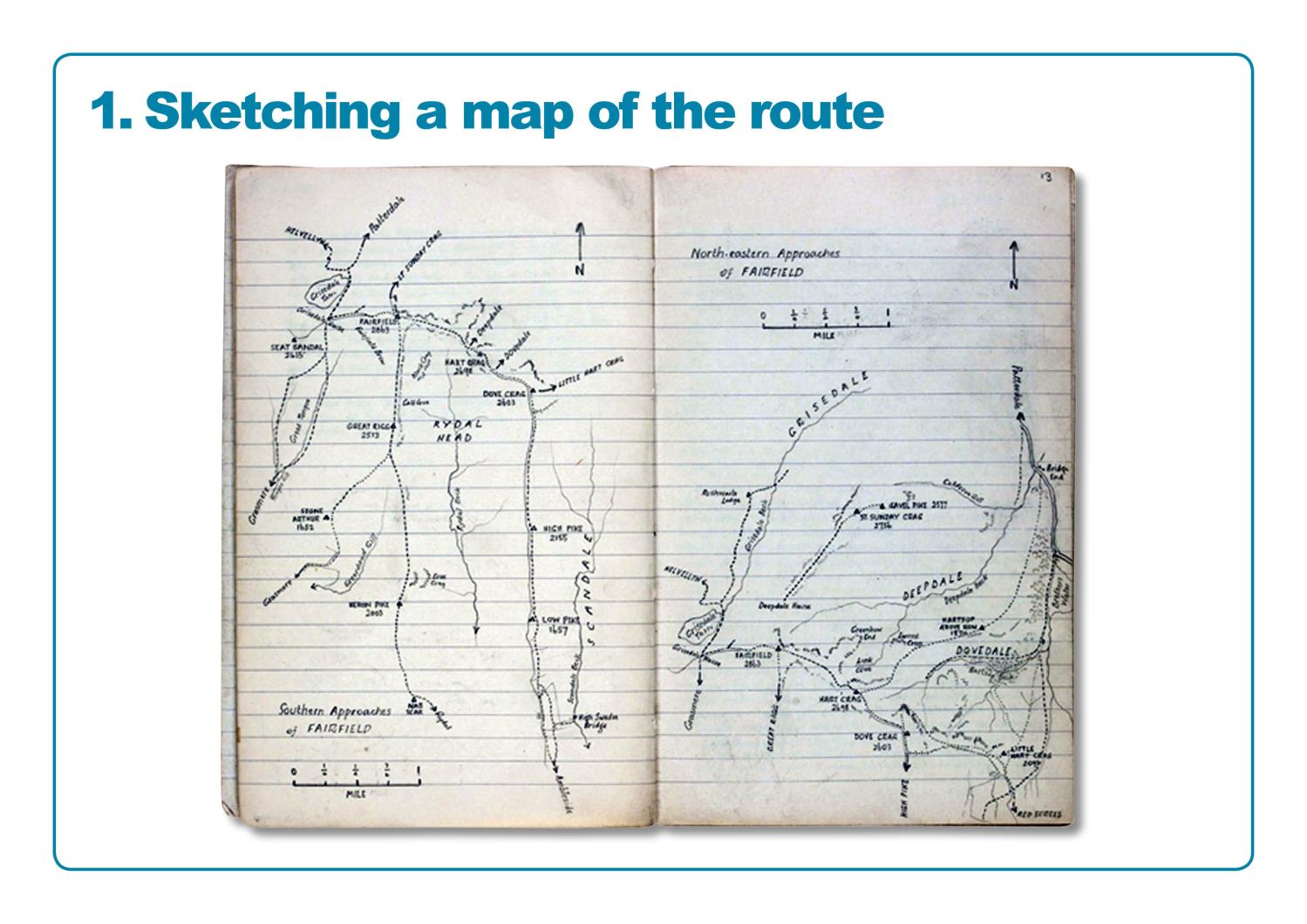 [Speaker Notes: He sketched out his routes in the notebook, recording the key features, rivers, valleys, summits.]
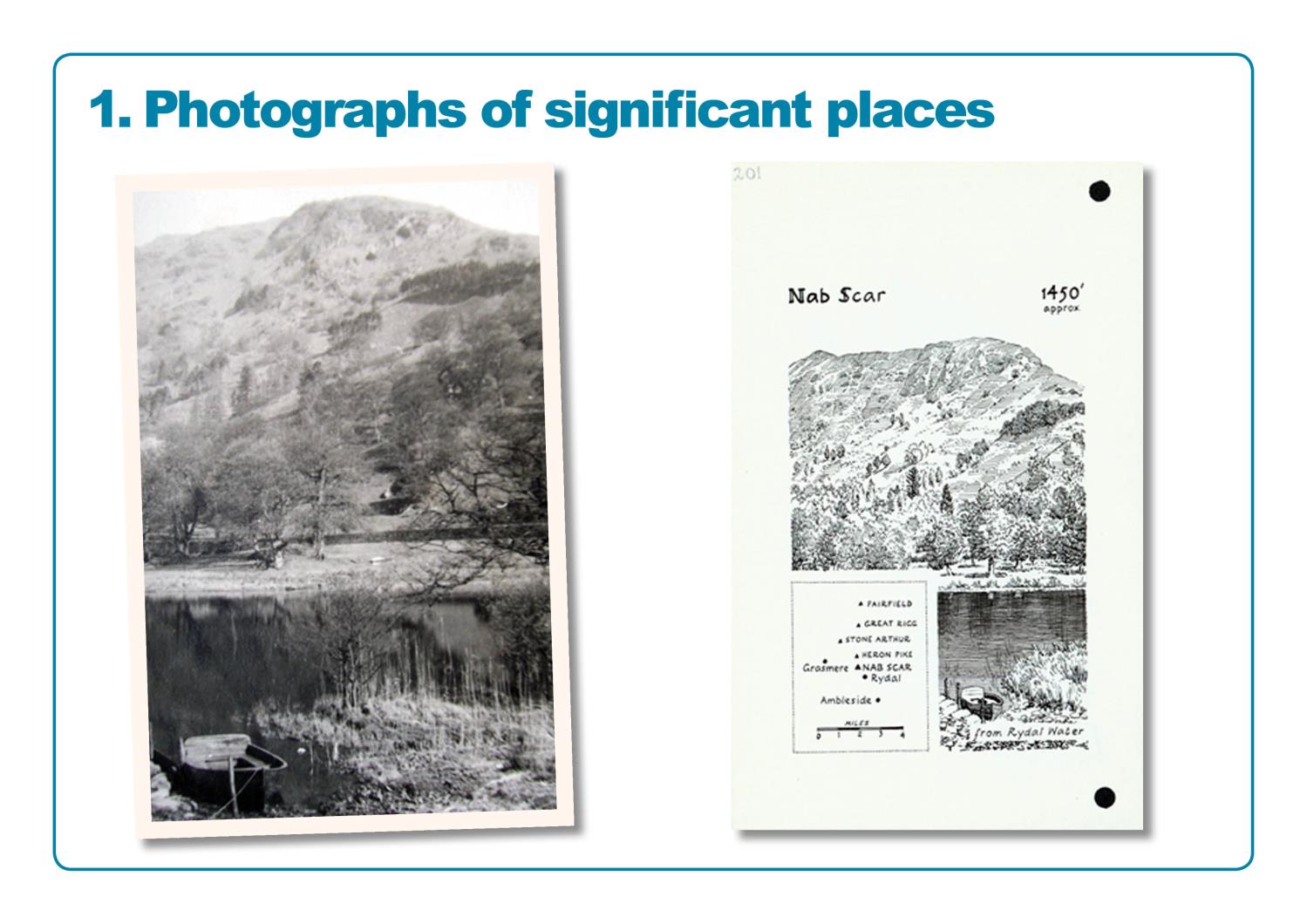 [Speaker Notes: He took thousands of pictures while on his walks. He would then draw pictures for the books from the photographs.]
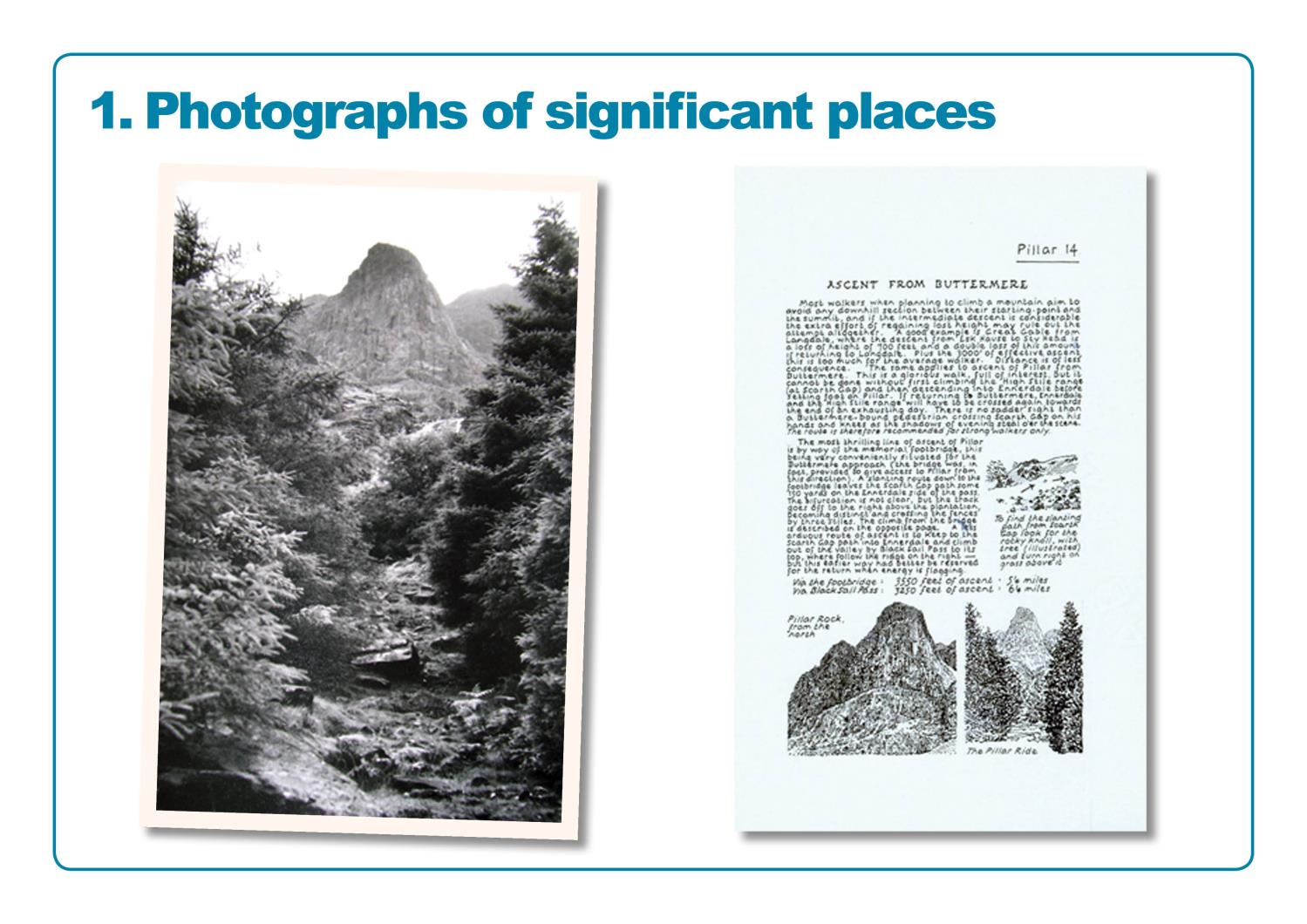 [Speaker Notes: His drawings are all black and white because it is cheaper to print.]
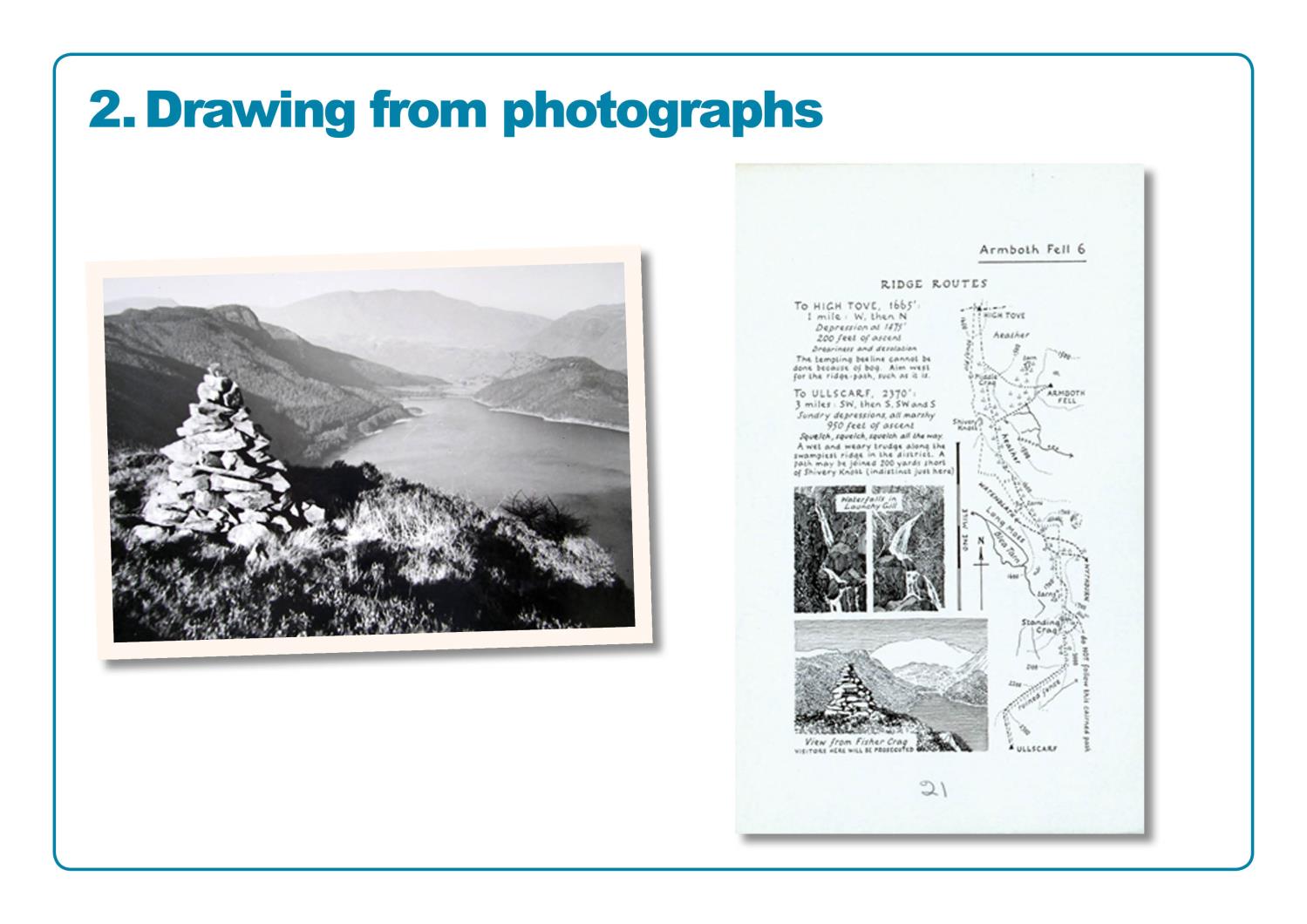 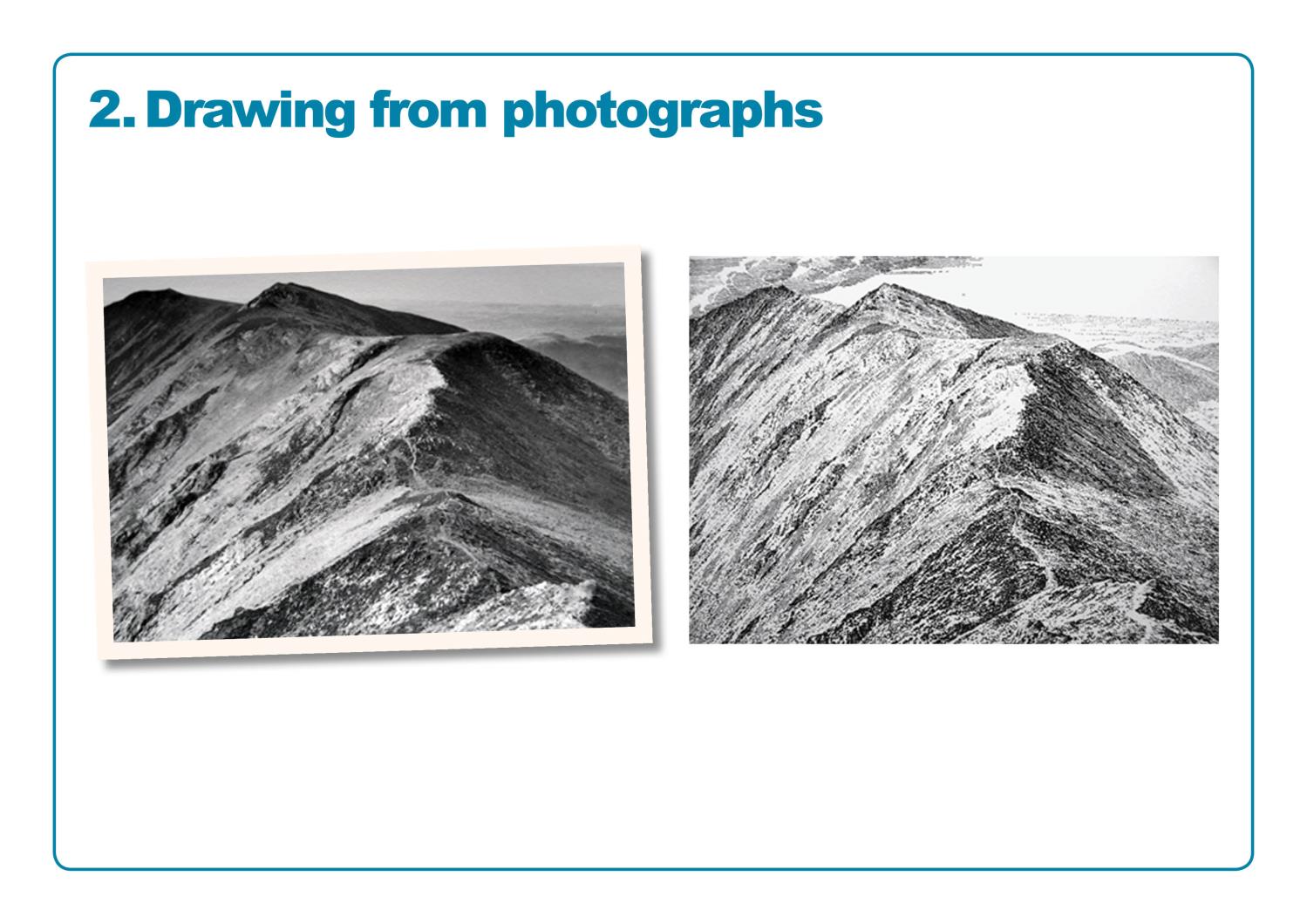 [Speaker Notes: His drawings are not only beautiful but highly technical.]
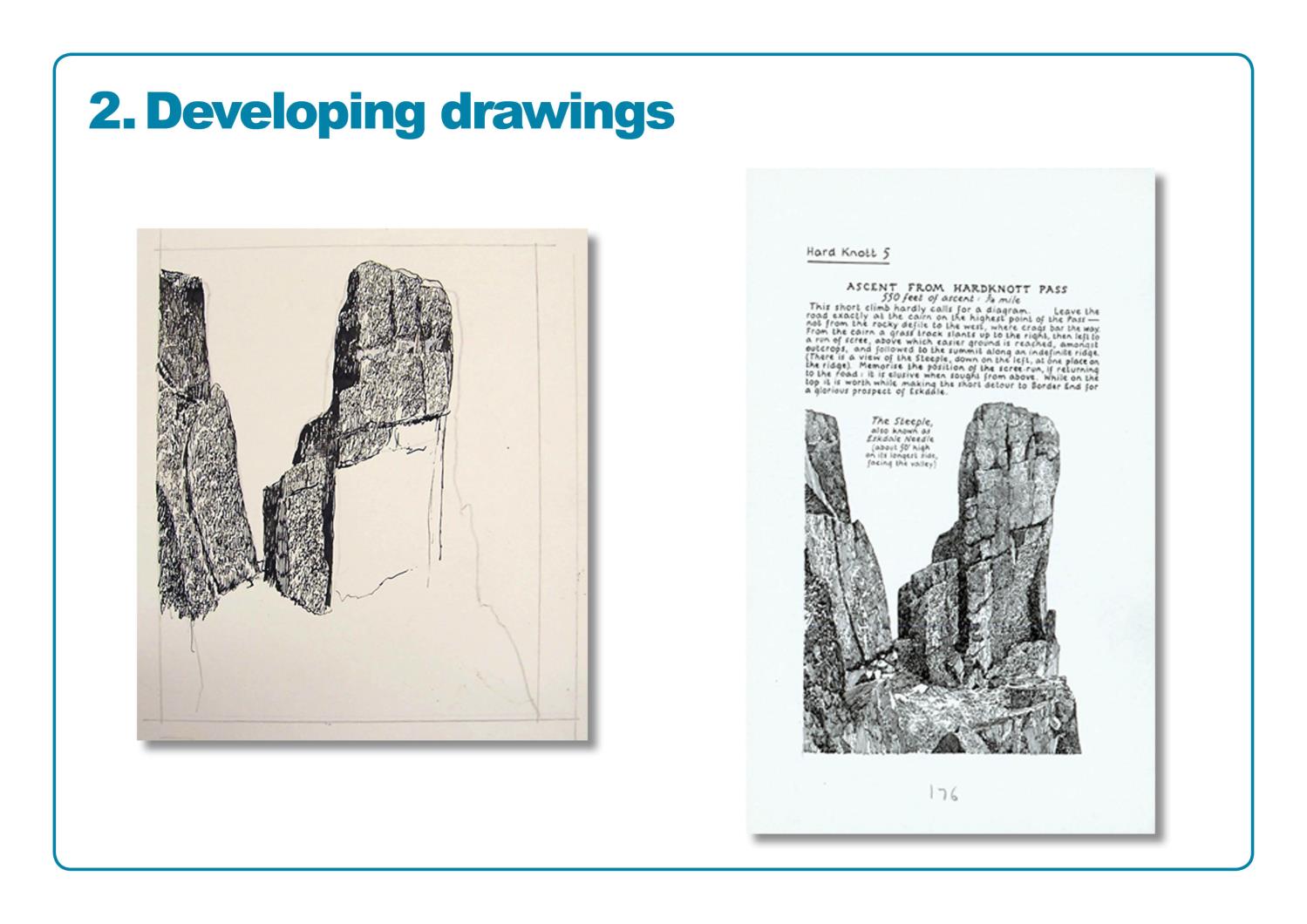 [Speaker Notes: This is an unfinished drawing from the archive and then the final drawing in the book.]
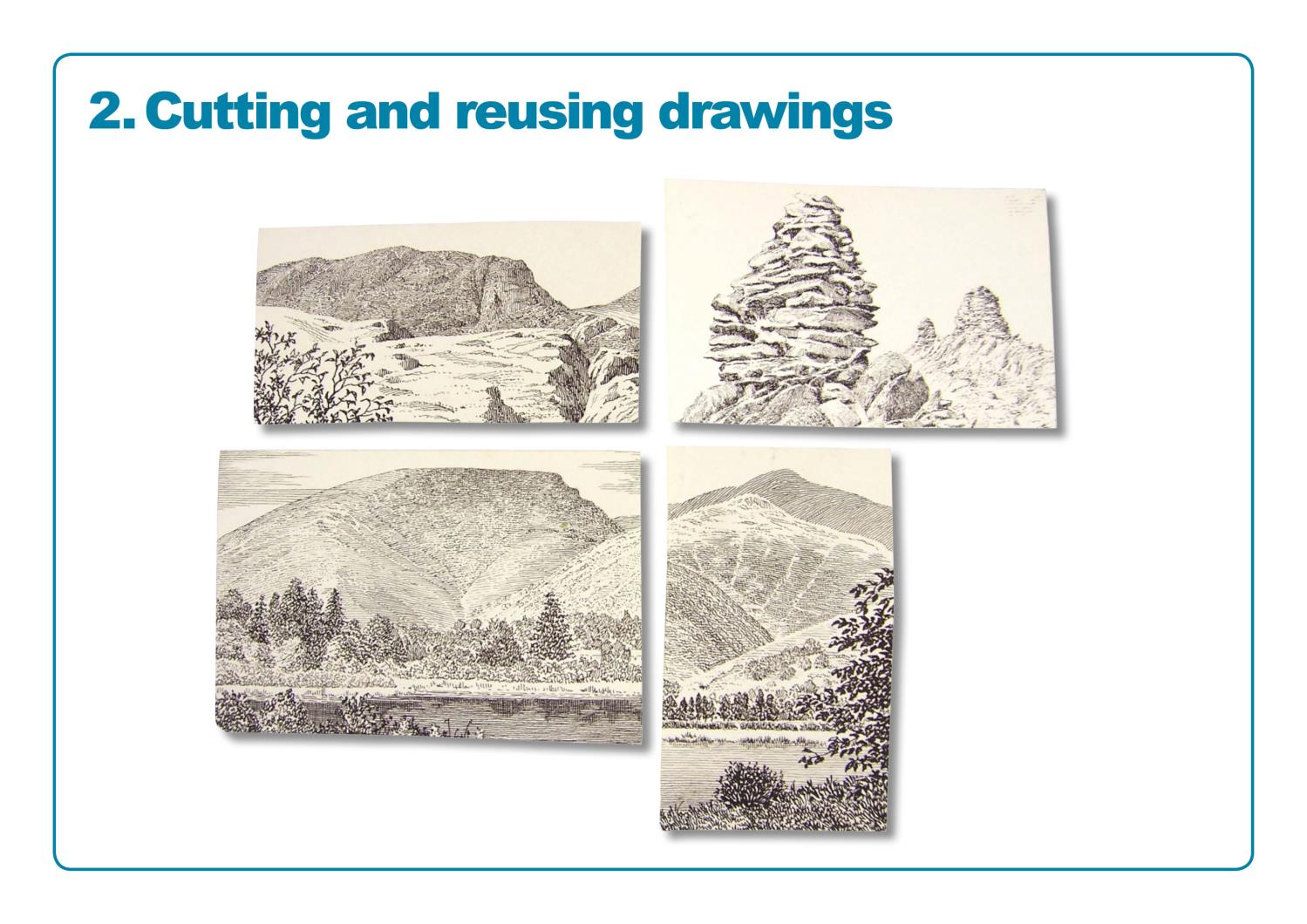 [Speaker Notes: The archive contains lots of bits of drawings which shows how he cut up little pieces for the books.]
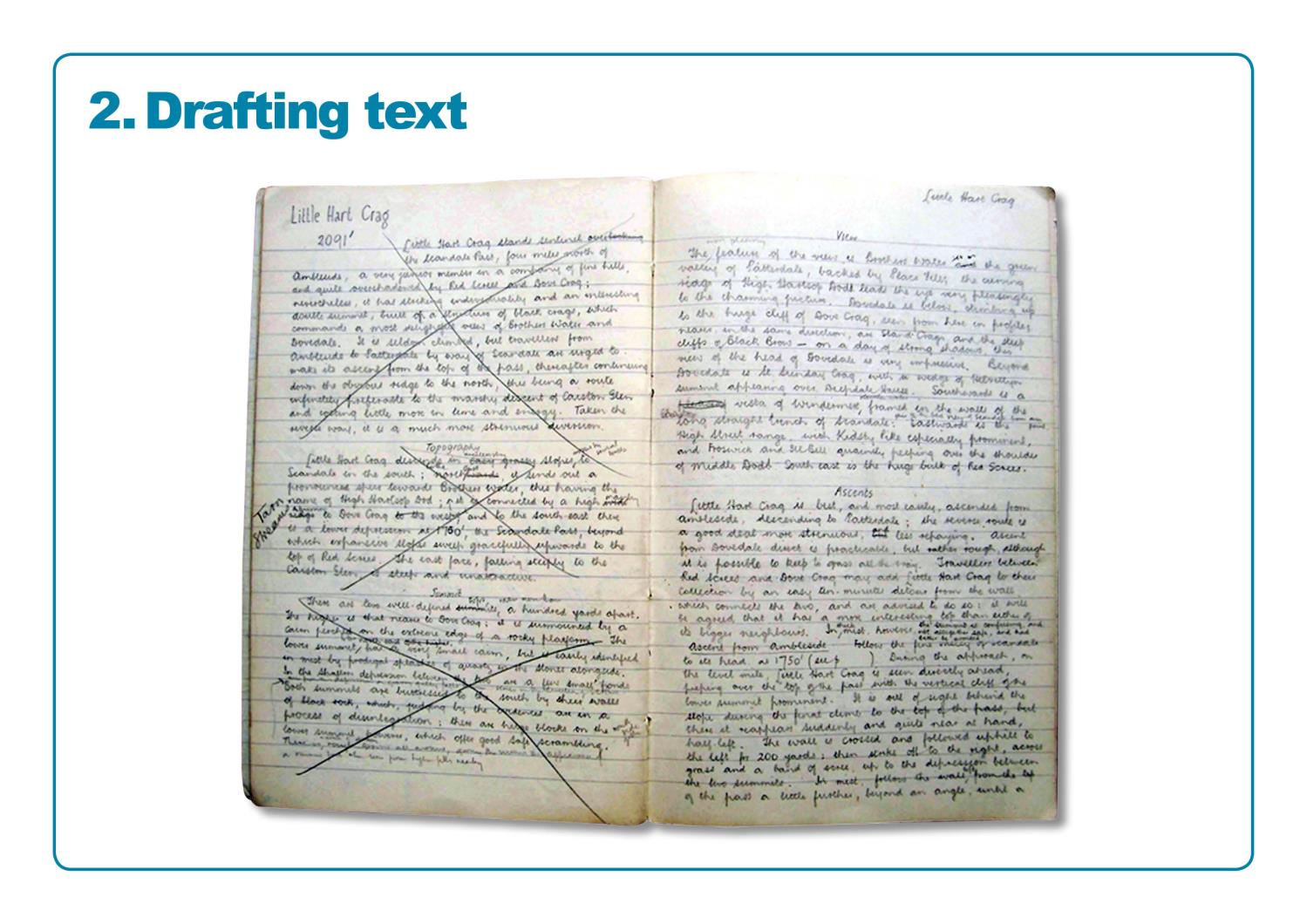 [Speaker Notes: He would edit the text a number of times before writing the final words for the book.]
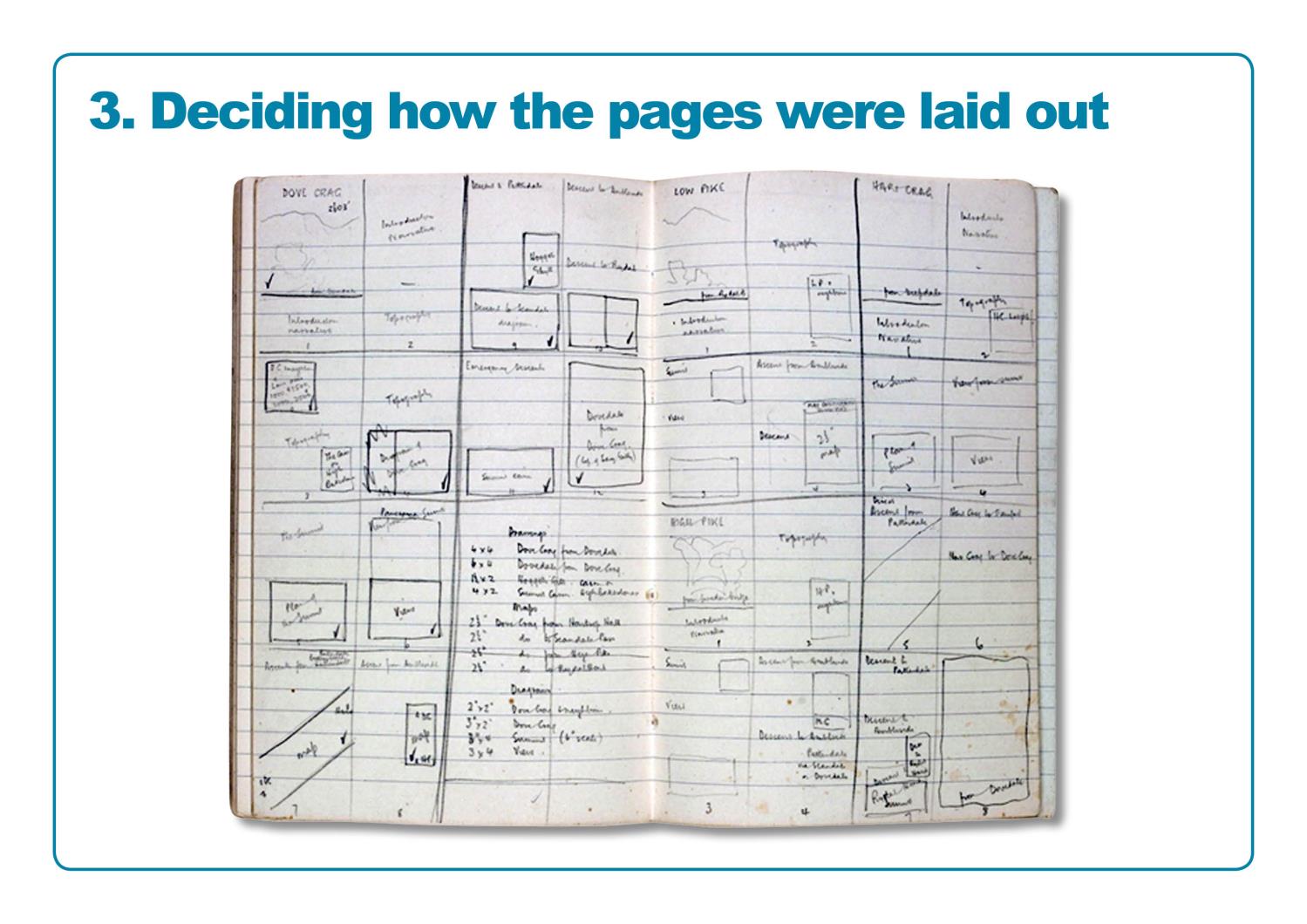 [Speaker Notes: This page shows how he planned the layout of his books deciding where to put text and drawings. If you look closely you can see the page numbers at the bottom of the rectangles. These days you can do this easily by computer. But Alfred wrote all his books by hand. He didn’t even use a type writer.]
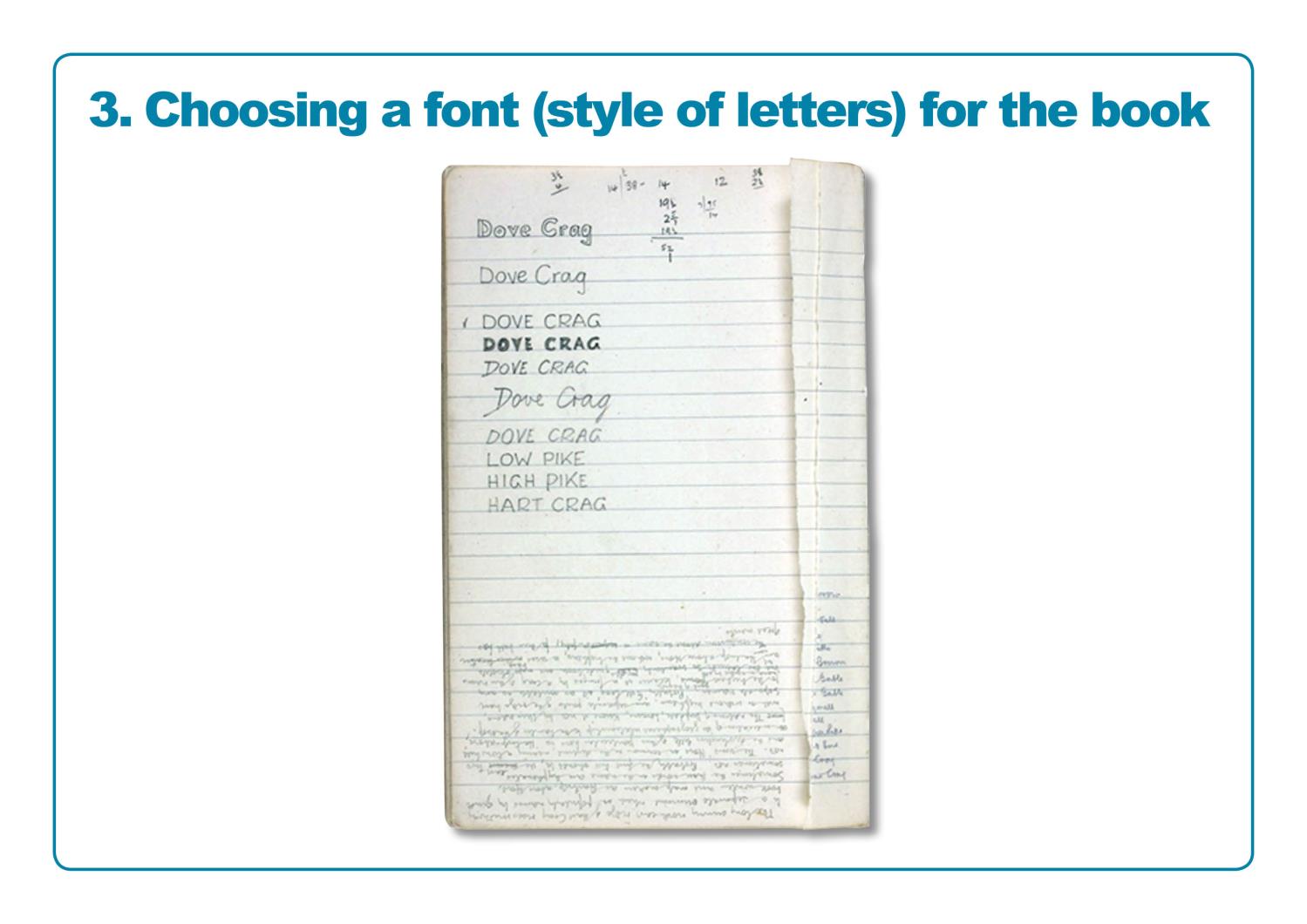 [Speaker Notes: Here Alfred’s note book shows how he was trying out different fonts. Again this is really easily done by a computer today.]
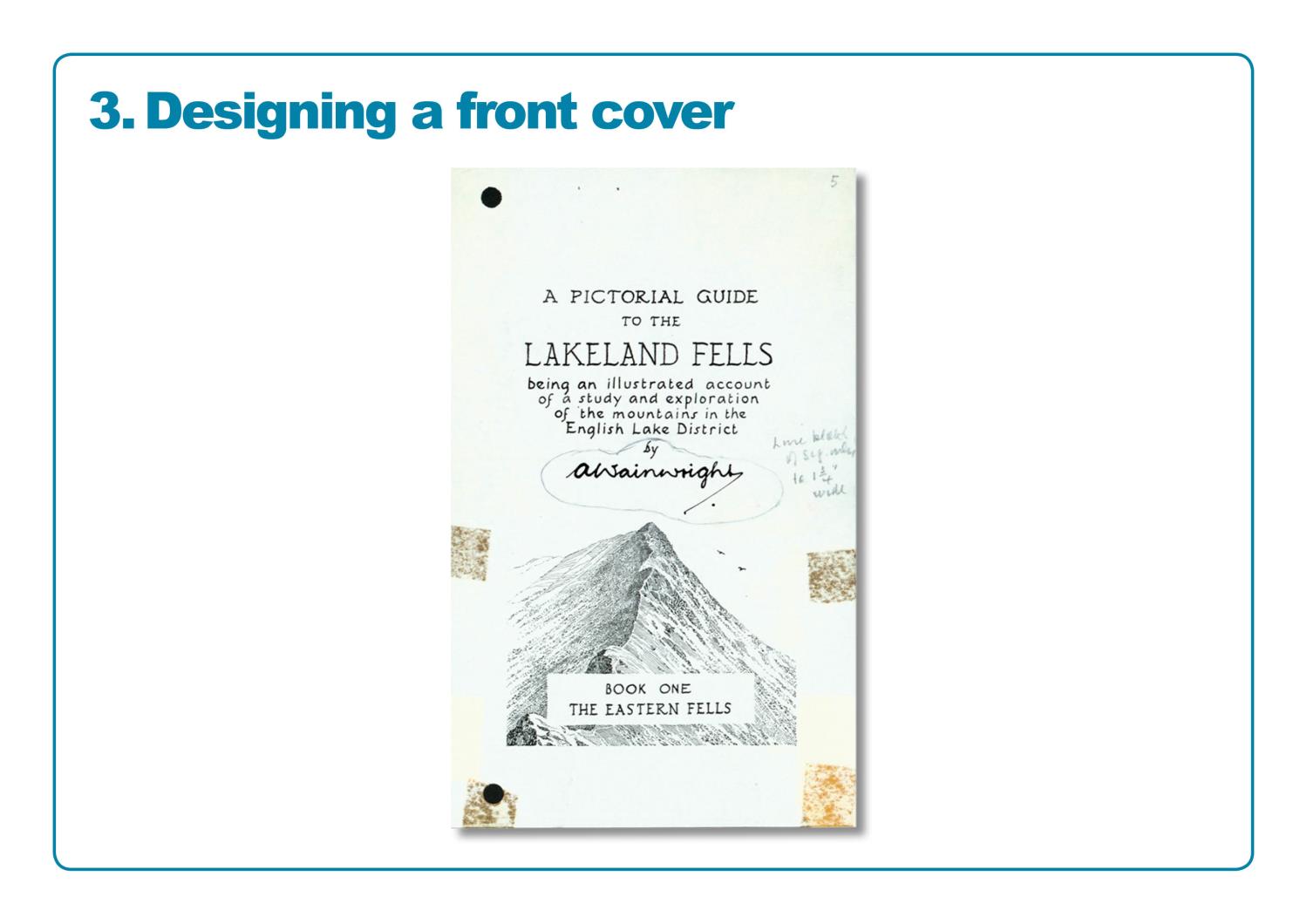 [Speaker Notes: This front cover page shows marks where masking tape has been. He has covered up the drawing so that he can use the page again for a different book.]
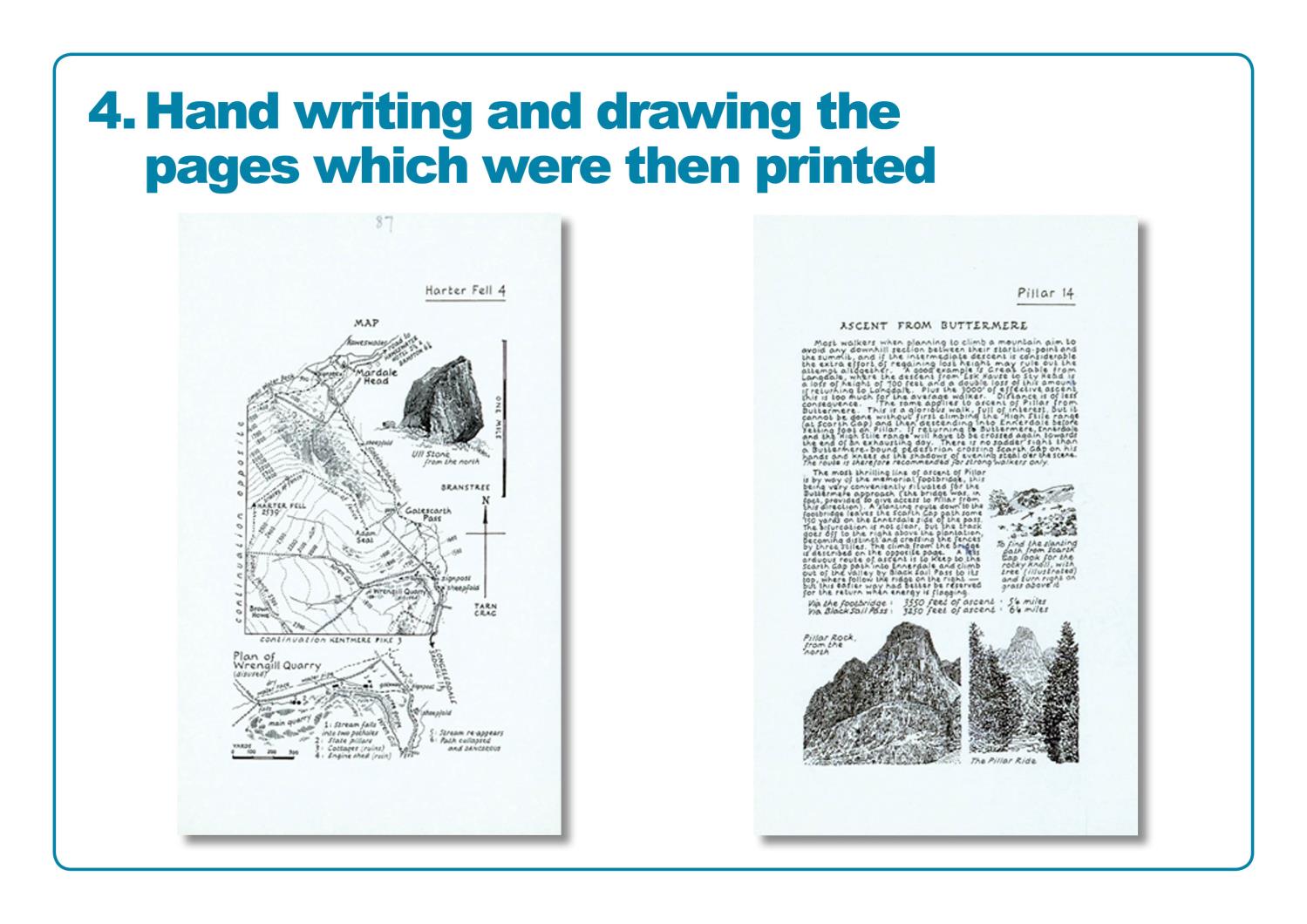 [Speaker Notes: All his text and drawings were written by hand using an ink dipping pen. They are very neat. He said he would create a page a night.]
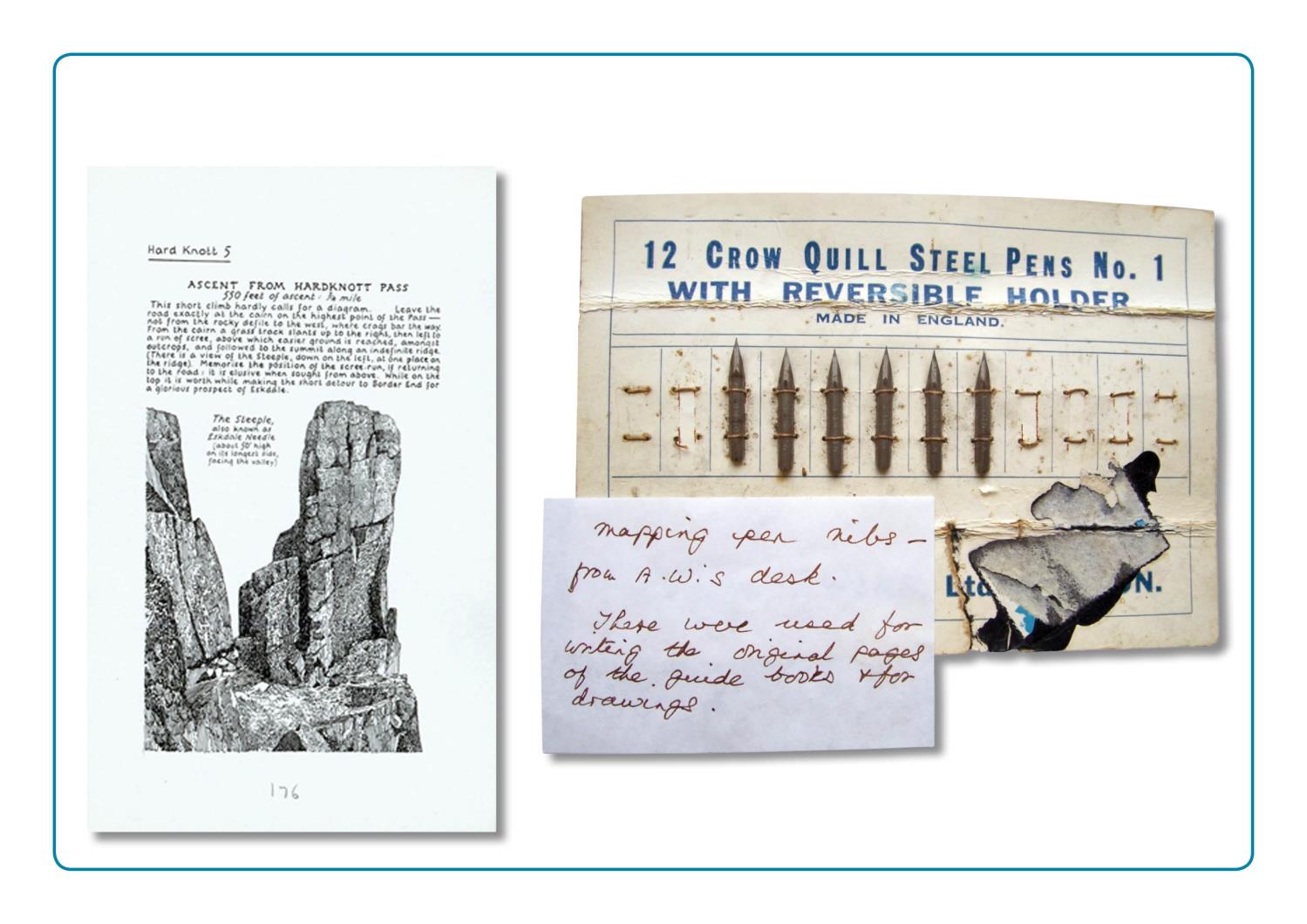 [Speaker Notes: These are some of his pen nibs from the archive.]
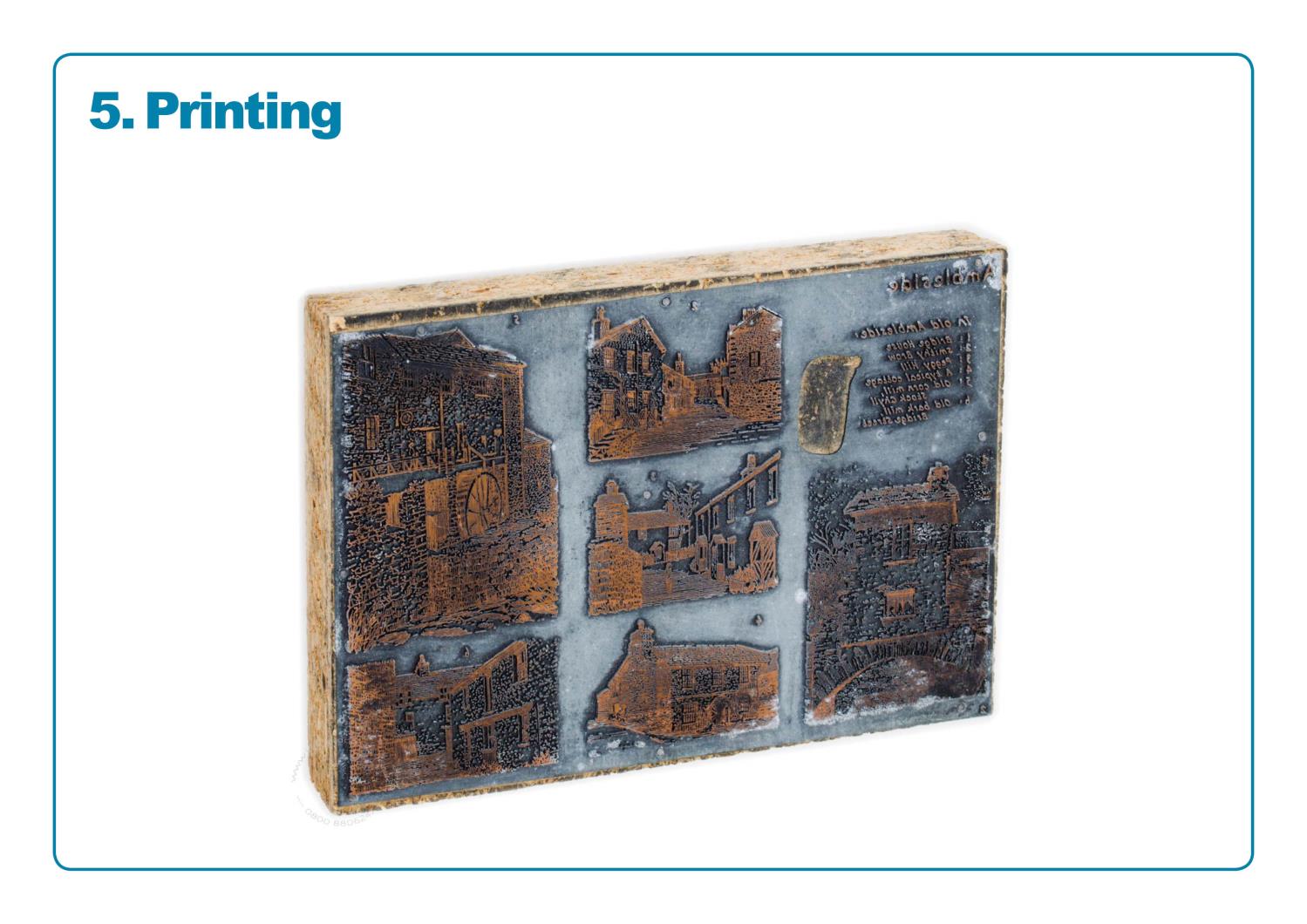 [Speaker Notes: His books were printed on copper plates like this.]
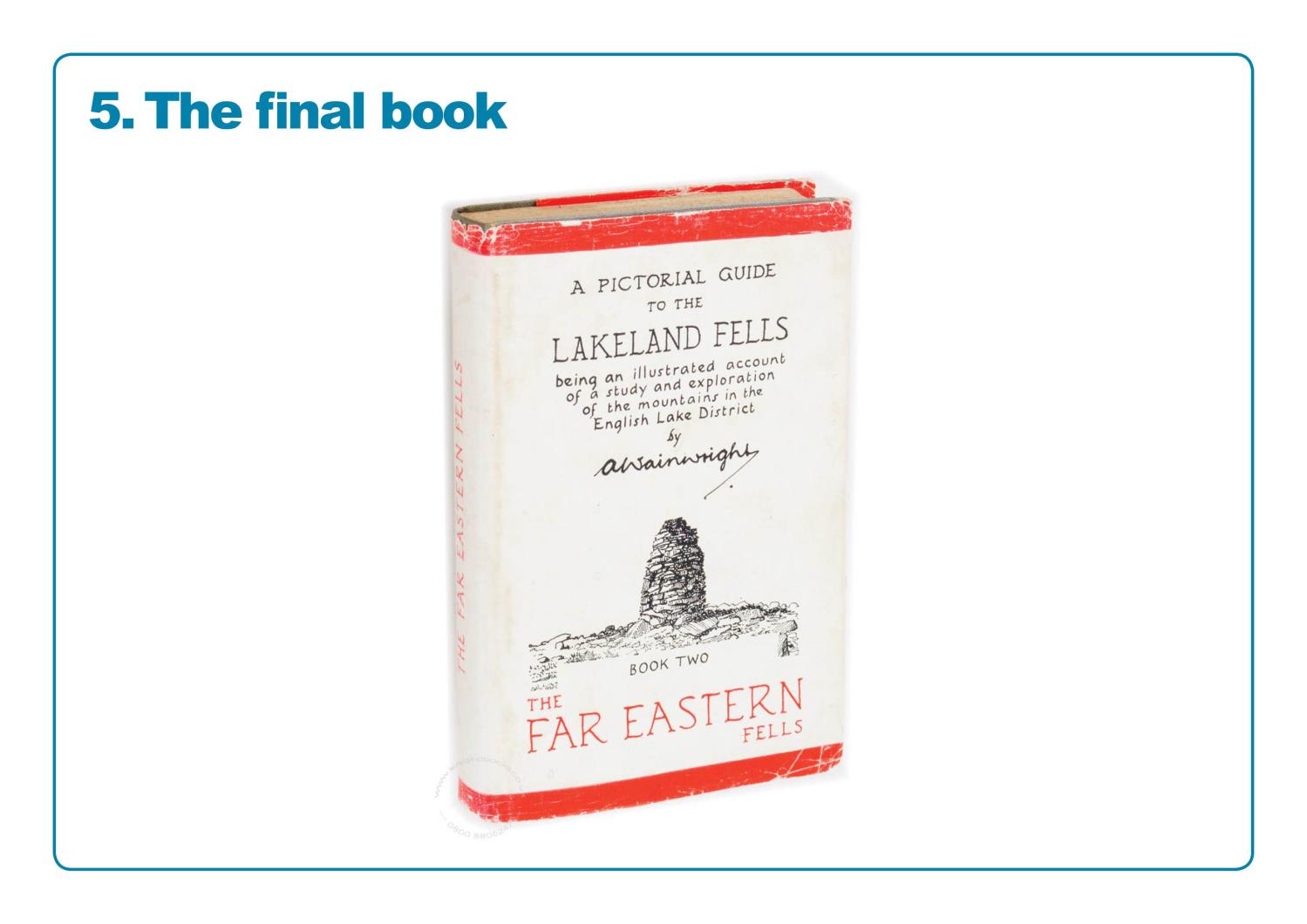 [Speaker Notes: His books have sold millions of copies and are still used by people walking in the Lake District today.]